Digital innovation for cardiac rehabilitation
Dominique Hansen, PhD, FESC
Hasselt University, Hasselt, Belgium
30th Annual Meeting of the Japanese Society of Cardiac Rehabilitation
July 13, 2024
Kobe, Japan
Conflicts of interest
None to be declared
Current major challenges in cardiac rehabilitation
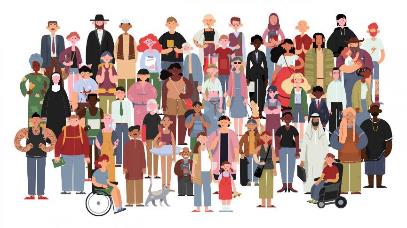 Diversity
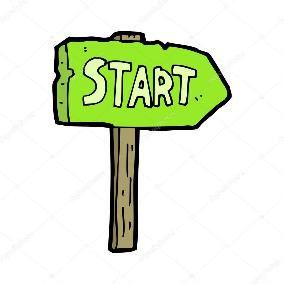 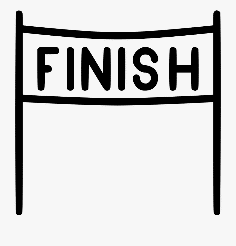 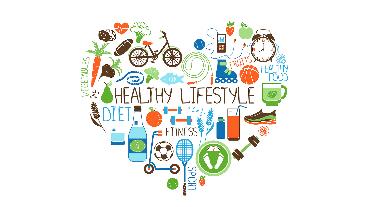 Permanent (life-long) 
lifestyle change
Adherence to 
CR program
Uptake
Diversity
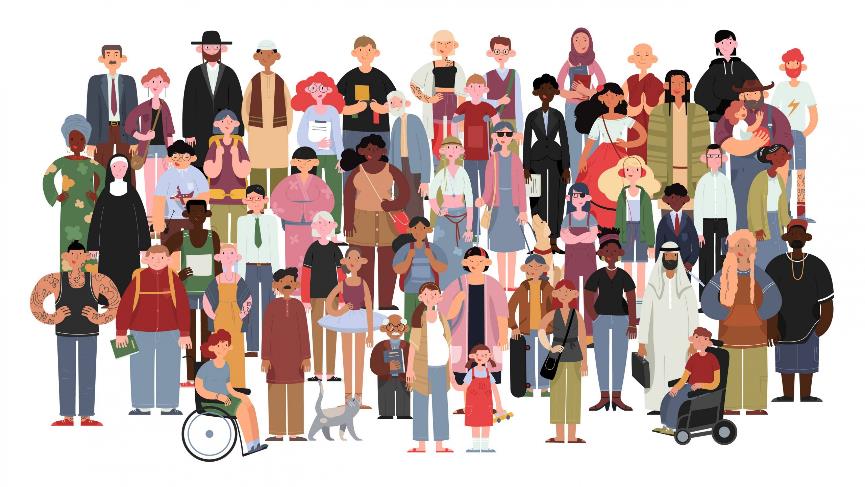 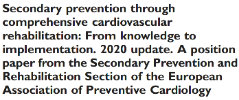 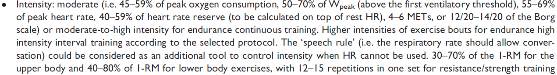 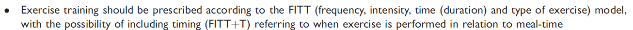 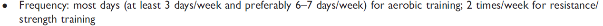 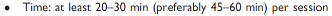 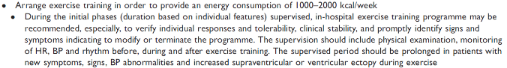 Ambrosetti M, et al. Eur J Prev Cardiol 2021;28(5):460-495
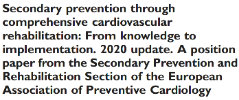 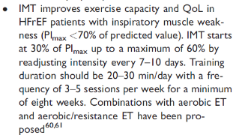 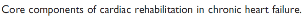 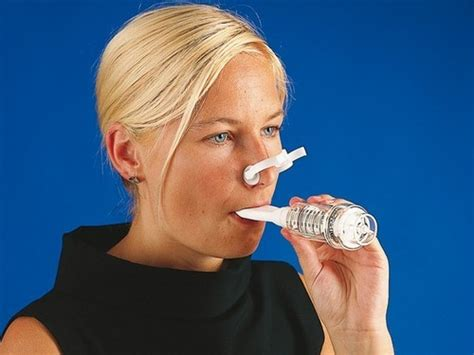 Ambrosetti M, et al. Eur J Prev Cardiol 2021;28(5):460-495
One-size-fits-all approach?
One-size-fits-all approach?
Targeted exercise in CVD (‘precision intervention’)
obesity
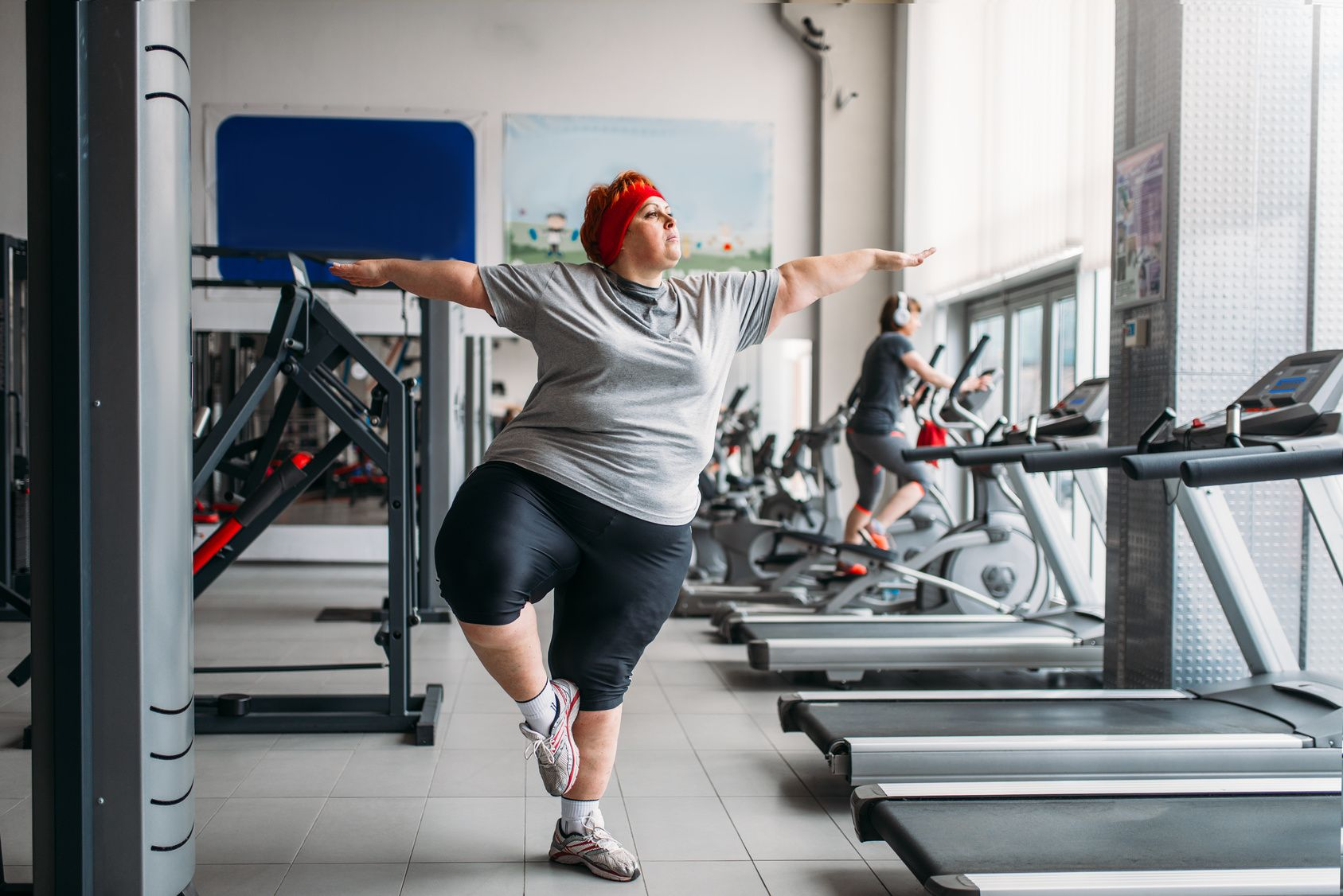 ?
exercise intolerance
hypertension
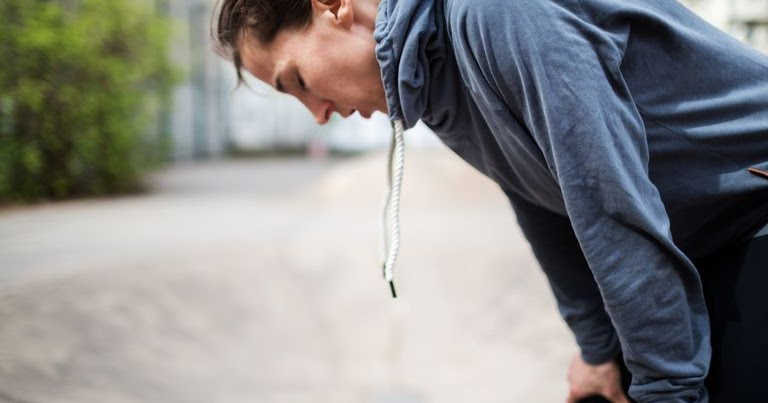 ?
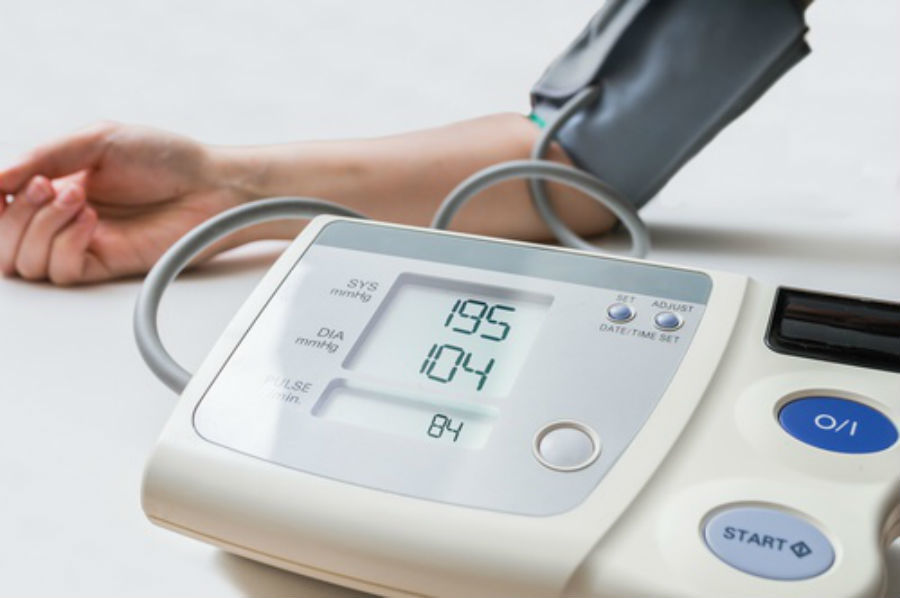 ?
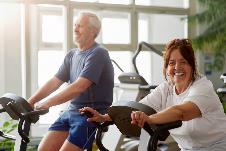 type 2 diabetes
dyslipidemia
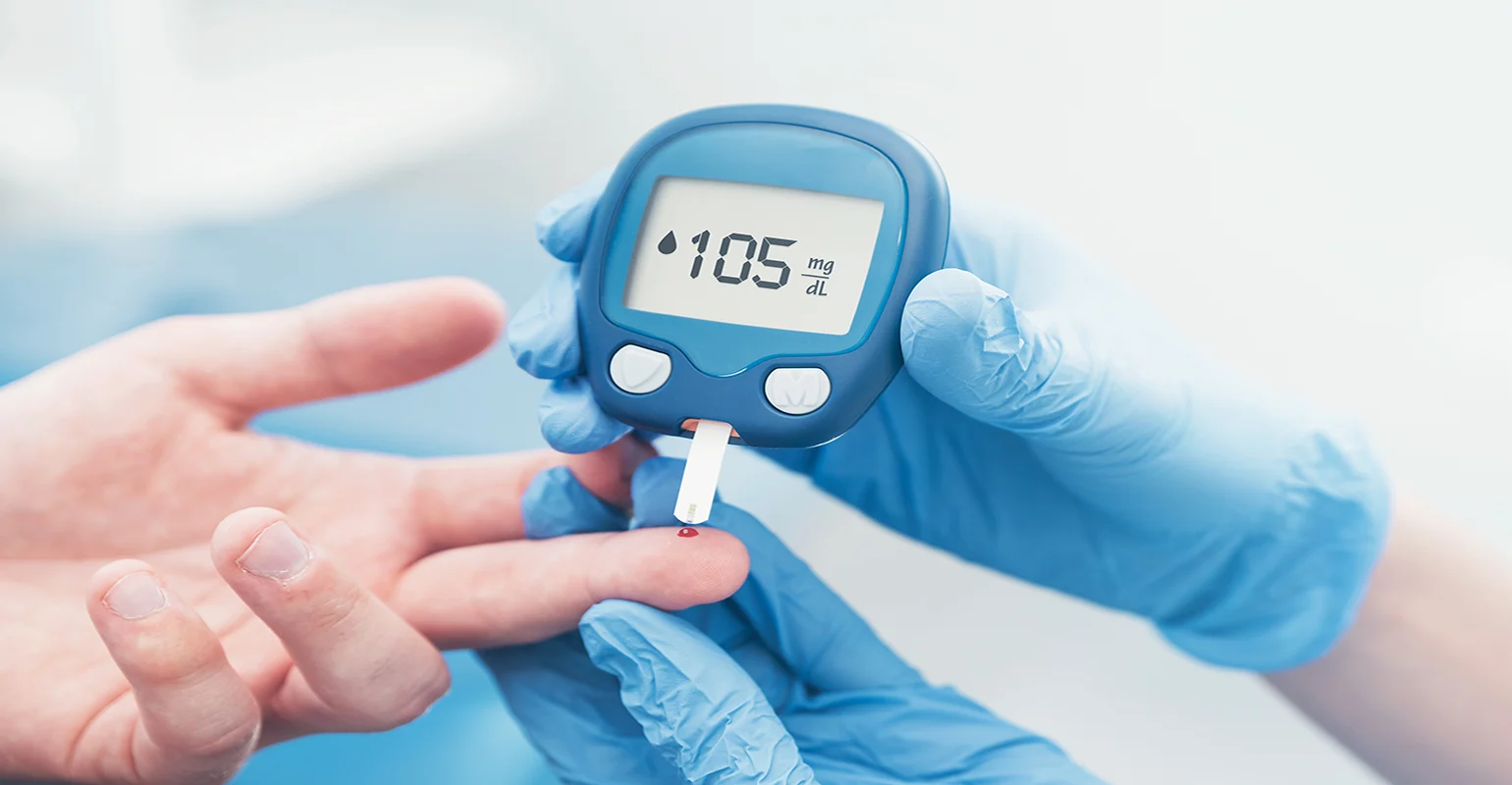 ?
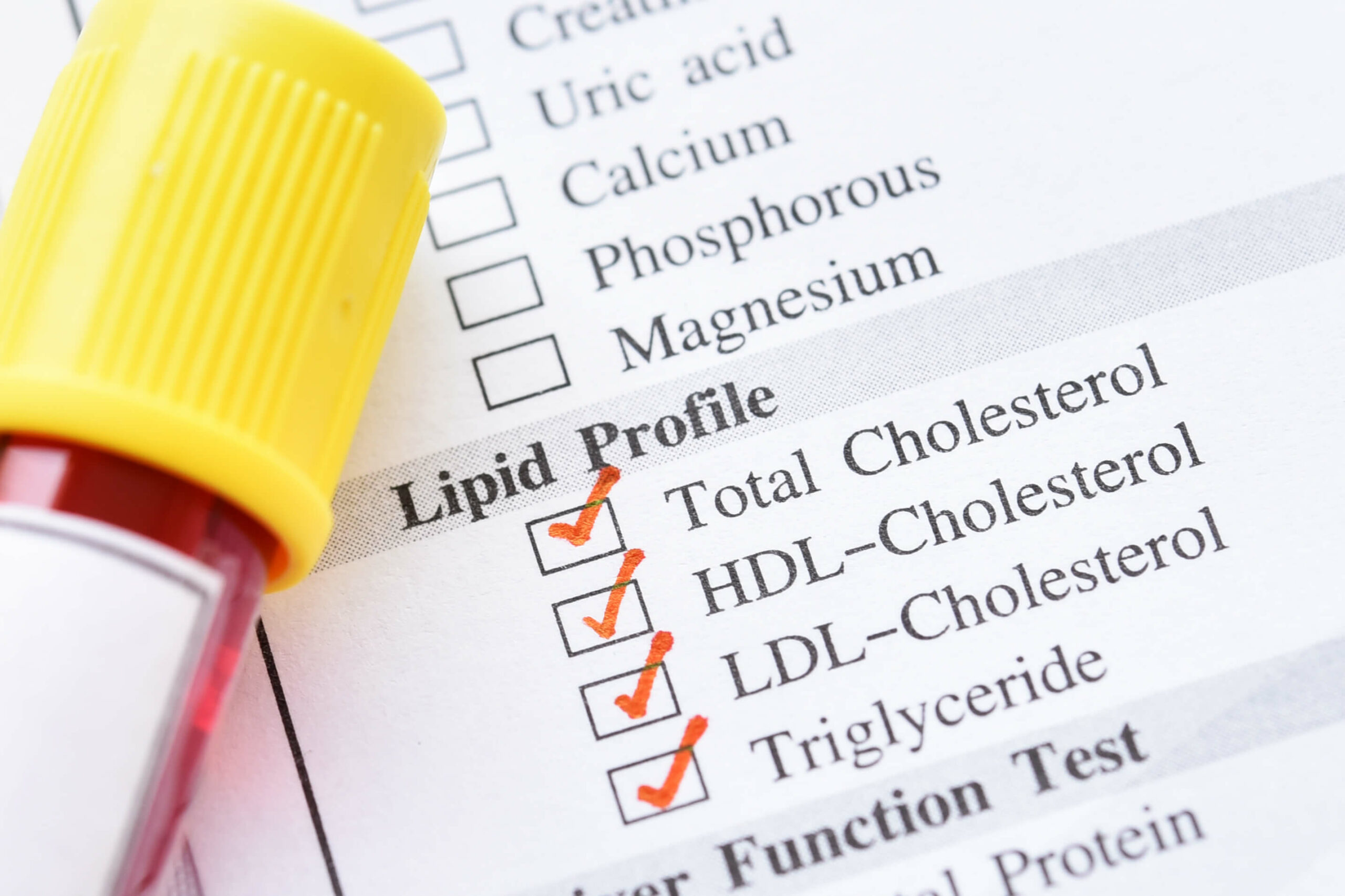 ?
sarcopenia/muscle wasting
type 1 diabetes
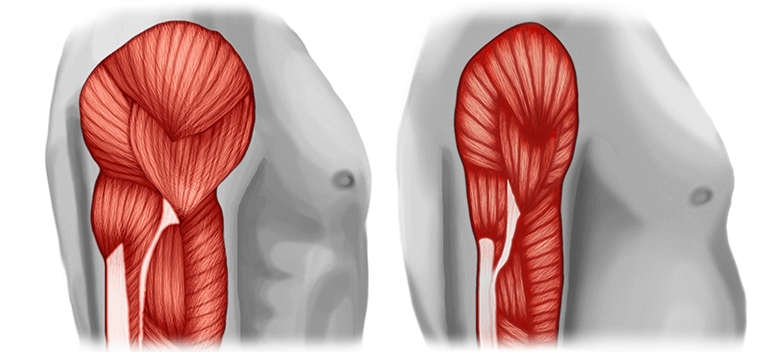 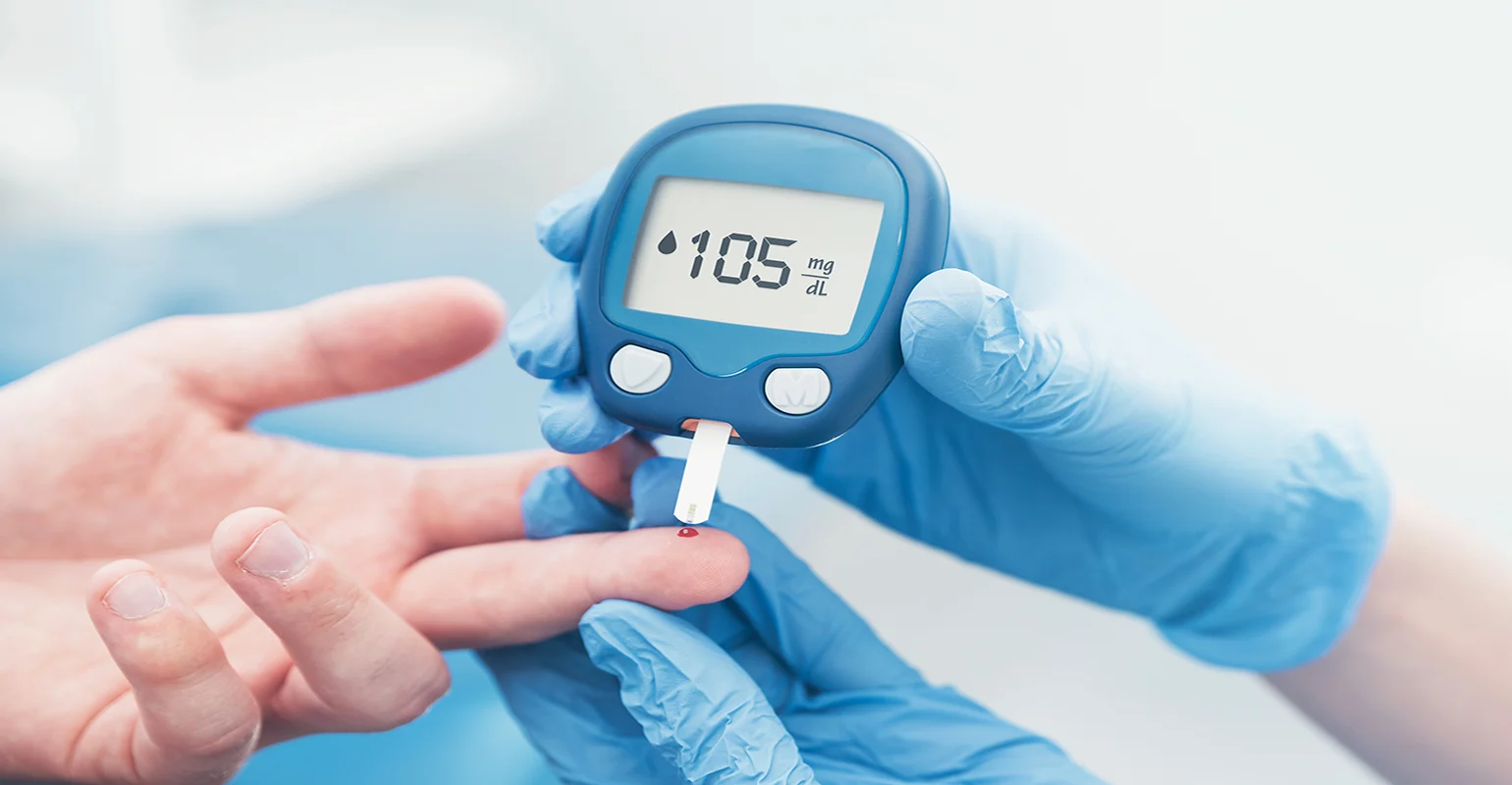 ?
?
Hansen D, et al. Exercise Prescription in Patients with Different Combinations of Cardiovascular Disease Risk Factors: A Consensus Statement from the EXPERT Working Group. Sports Med. 2018;48:1781-97./ Hansen D, et al. Standardised Exercise Prescription for Patients with Chronic Coronary Syndrome and/or Heart Failure: A Consensus Statement from the EXPERT Working Group. Sports Med. 2023;53:2013-37.
Targeted exercise in CVD (‘precision intervention’)
obesity
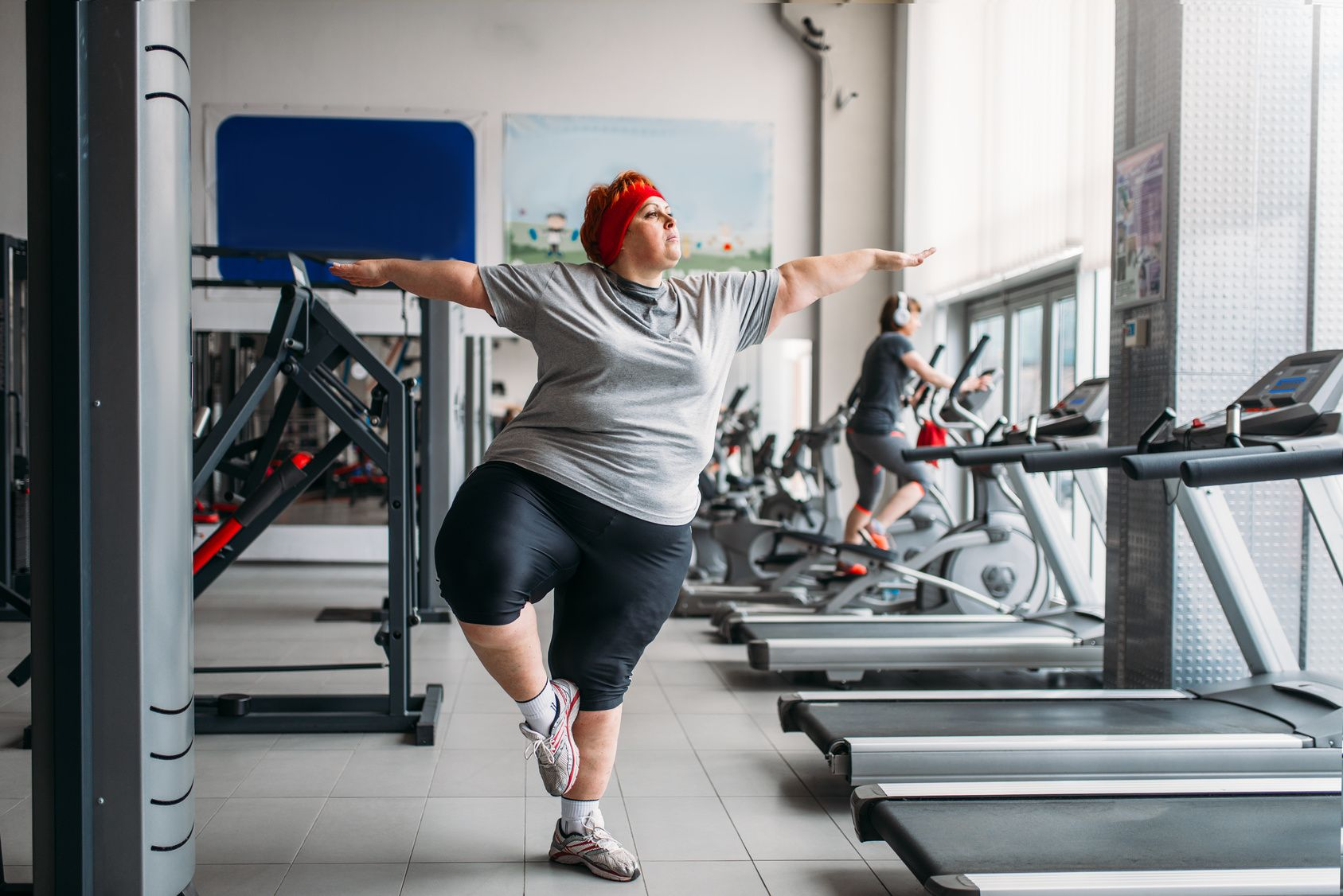 exercise intolerance
hypertension
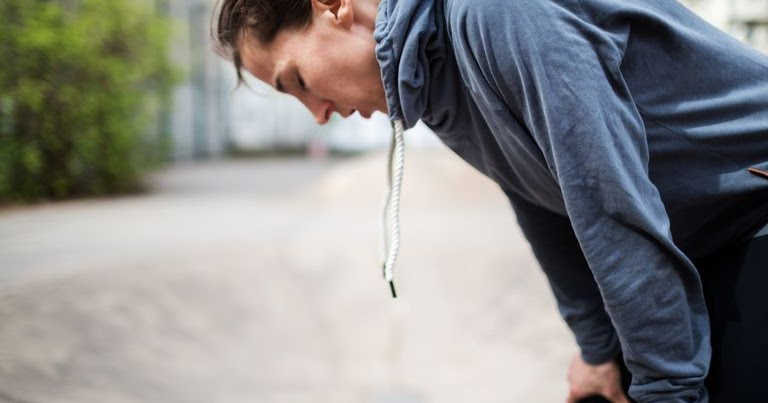 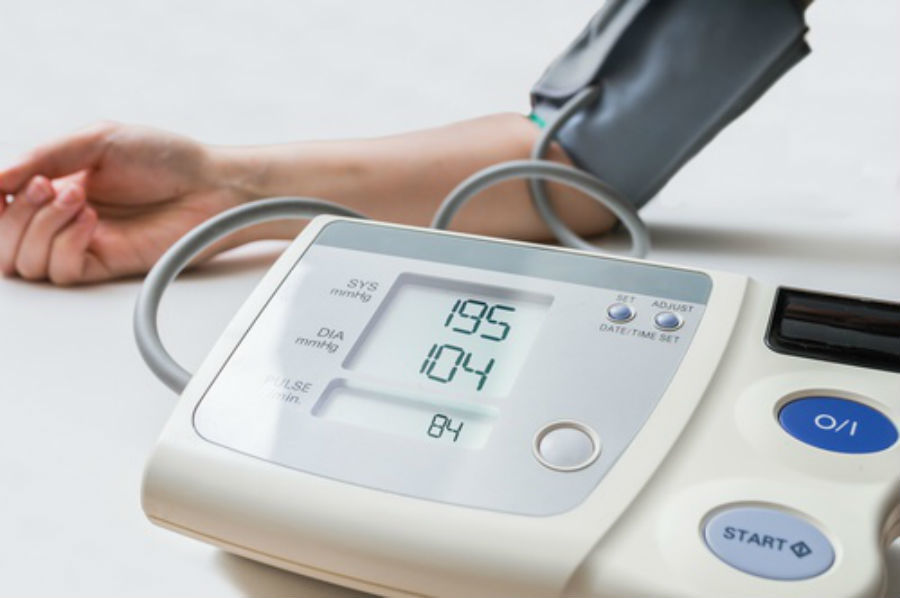 Endurance exercise
>2000 kcal/week
HIIT 
(short term)
High endurance exercise volume 
(long term)
Endurance exercise
At least moderate-intense
At least 30-45 min/session
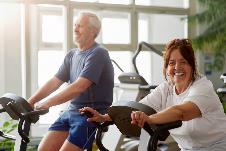 type 2 diabetes
dyslipidemia
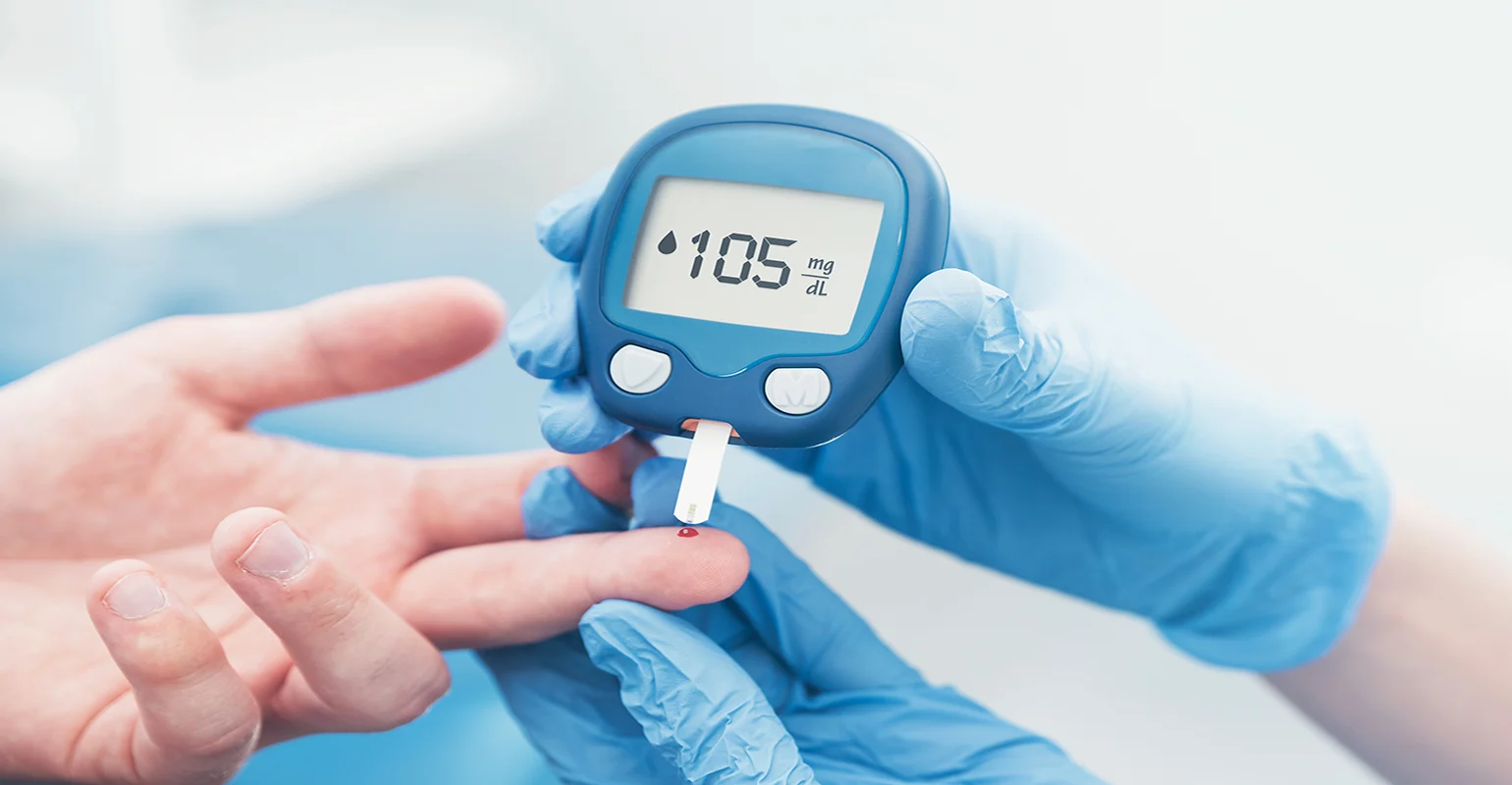 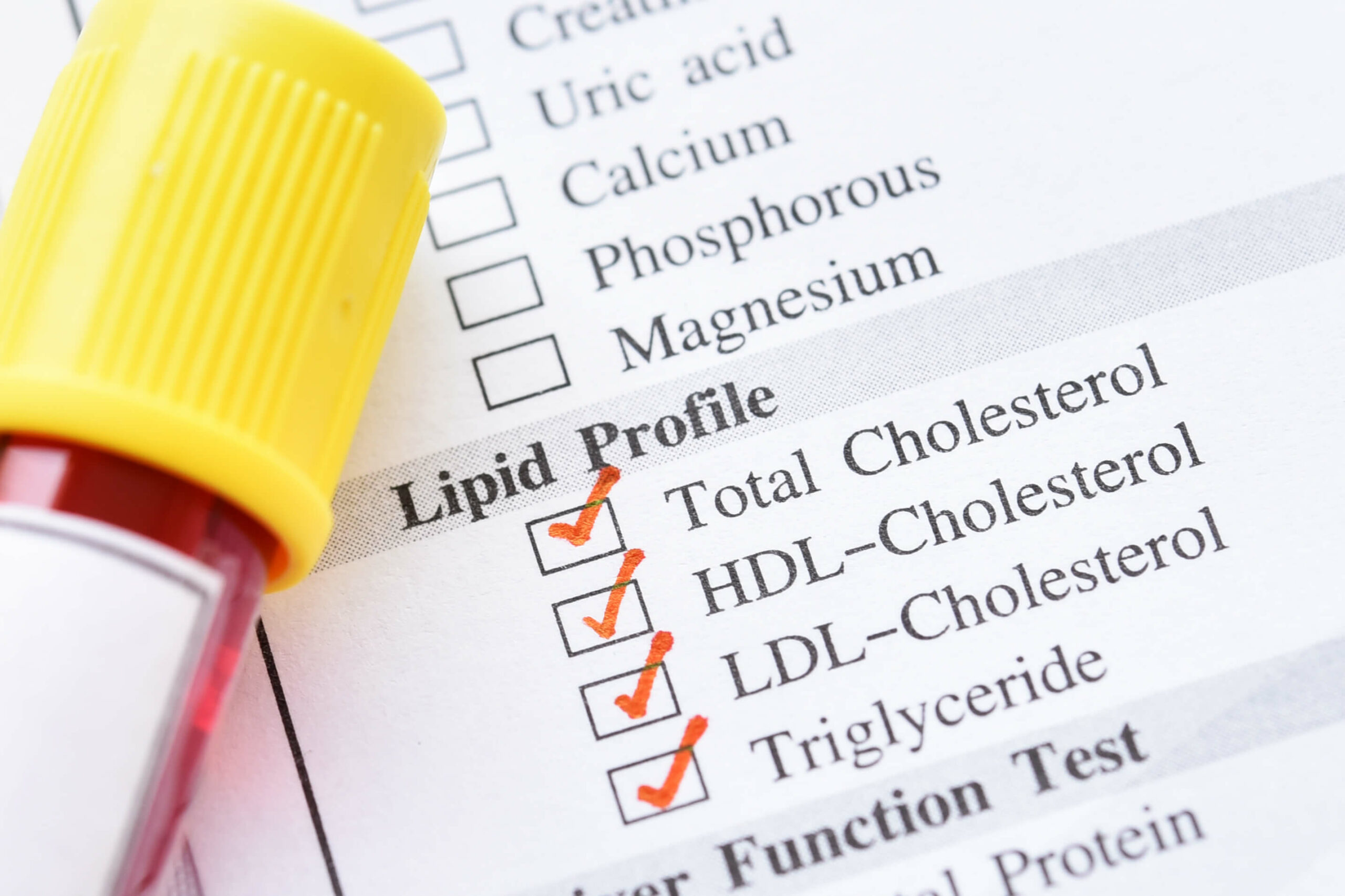 Endurance exercise
5-7 days/week
Resistance exercise
High volume (>21 sets)
sarcopenia/muscle wasting
type 1 diabetes
Endurance exercise
>1200 kcal/week for HDL-c
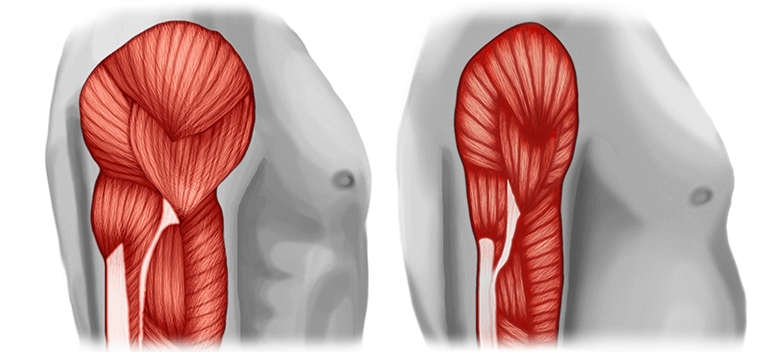 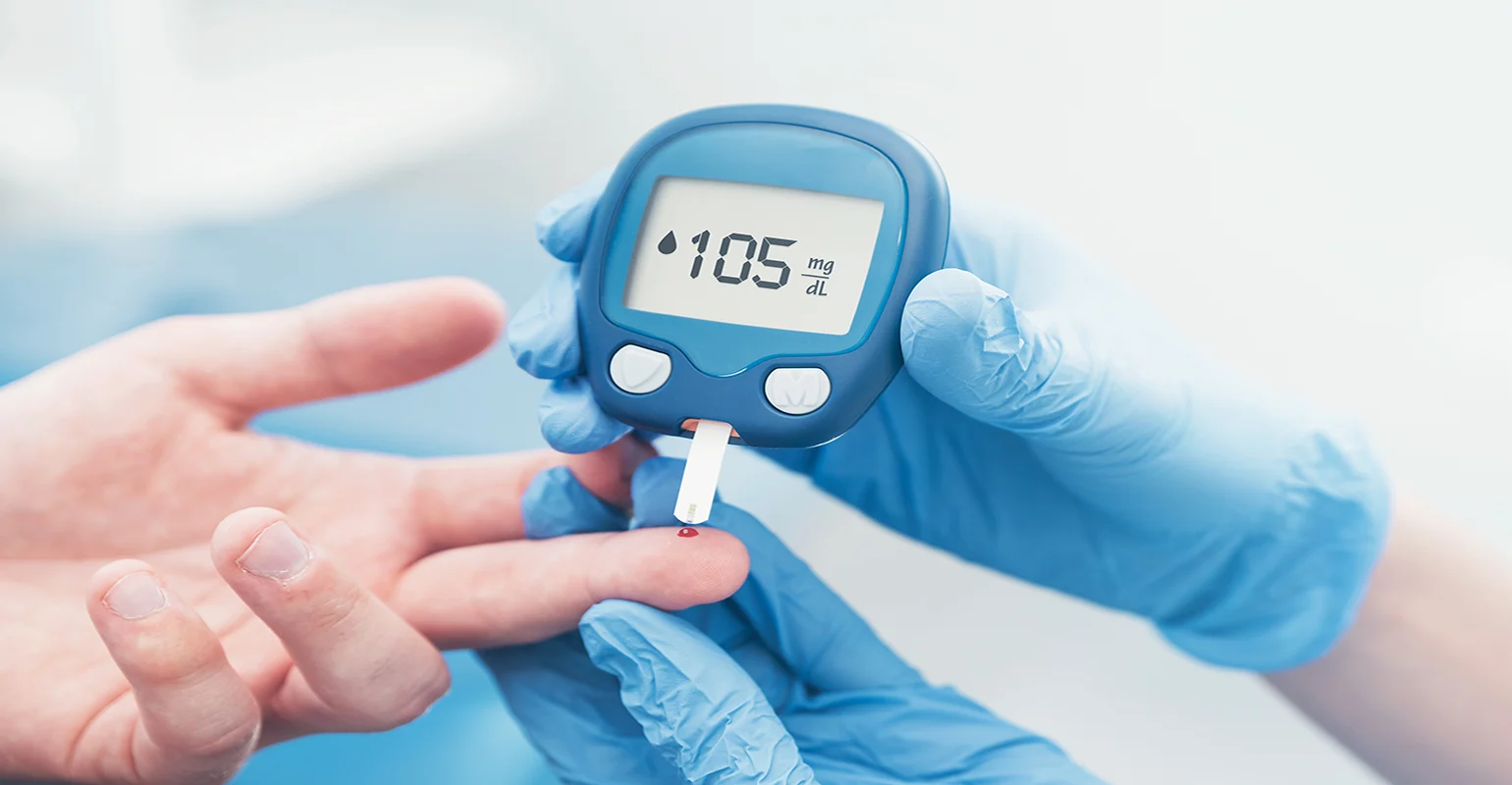 Resistance exercise
Higher intensity
Mix with anaerobic exercise
SIT, HIIT, resistance eexercise
Hansen D, et al. Exercise Prescription in Patients with Different Combinations of Cardiovascular Disease Risk Factors: A Consensus Statement from the EXPERT Working Group. Sports Med. 2018;48:1781-97./ Hansen D, et al. Standardised Exercise Prescription for Patients with Chronic Coronary Syndrome and/or Heart Failure: A Consensus Statement from the EXPERT Working Group. Sports Med. 2023;53:2013-37.
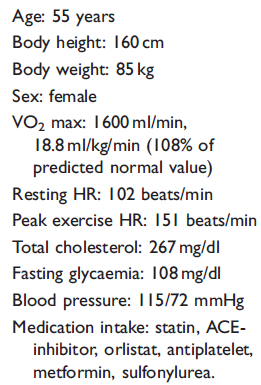 So…what do we prescribe?
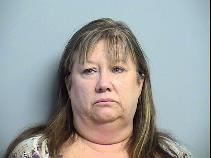 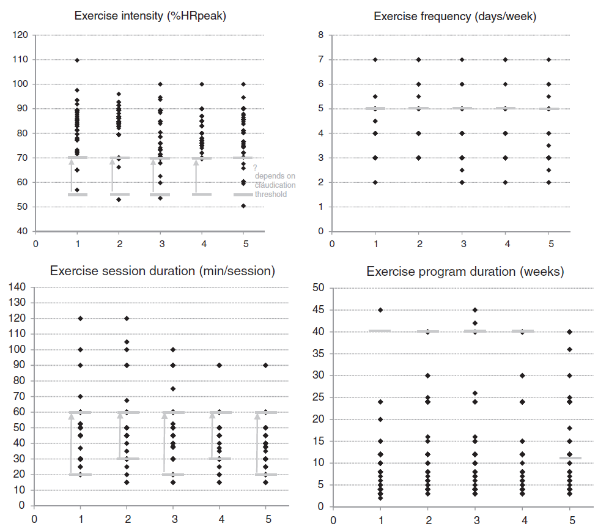 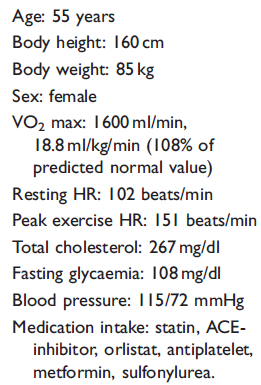 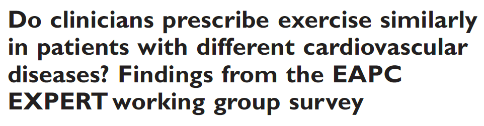 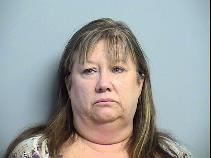 (Case 2)
Hansen D, et al. Eur J Prev Cardiol 2018; 5: 682-91
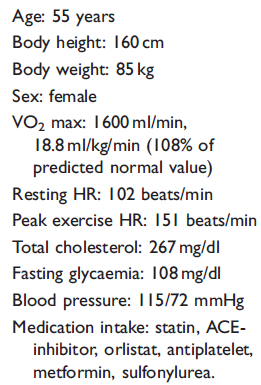 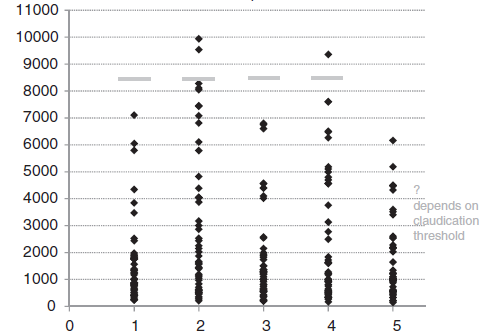 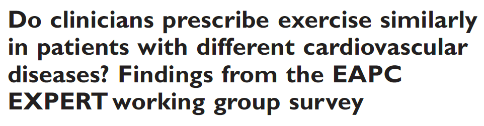 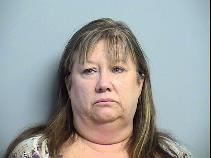 Peak-effort training minutes
(Case 2)
Hansen D, et al. Eur J Prev Cardiol 2018; 5: 682-91
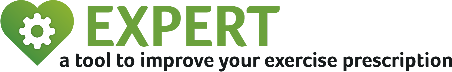 Online clinical decision support
Online training centre
-    Use in practice
Exercise prescription 
     after imputation of 
     patient data
-    Predefined cases
After fill-out = comparison with solution 
    (tailored prescription)
Evidence: 
ESC/EAPC recommendations
& meta-analyses
https://expert-tool.hci-ehealth.uhasselt.be/
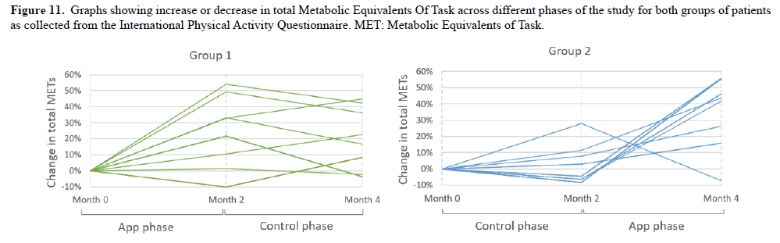 Validation of EXPERT decision support system
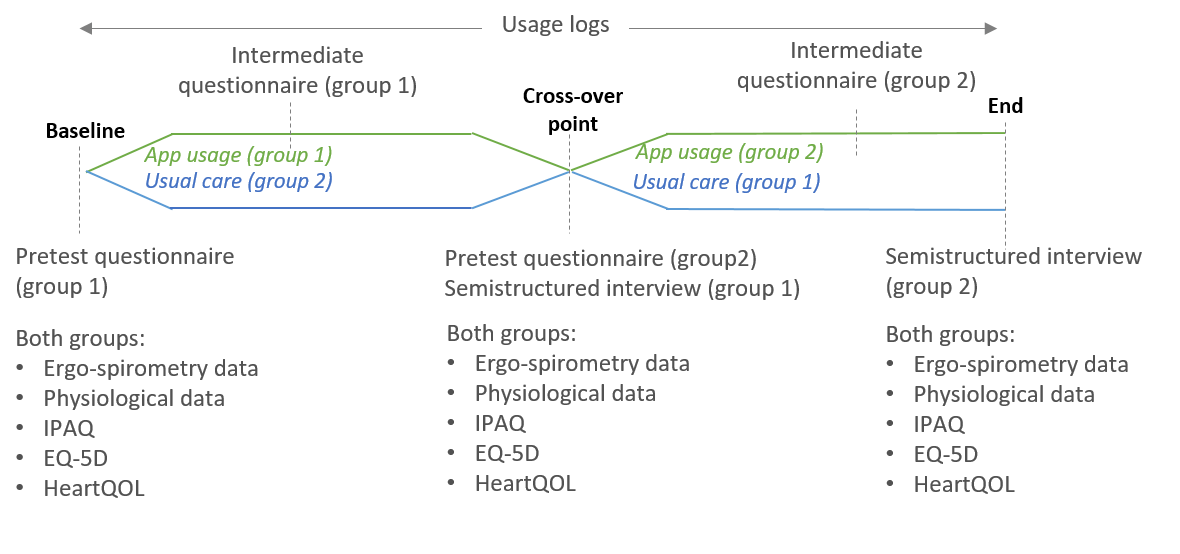 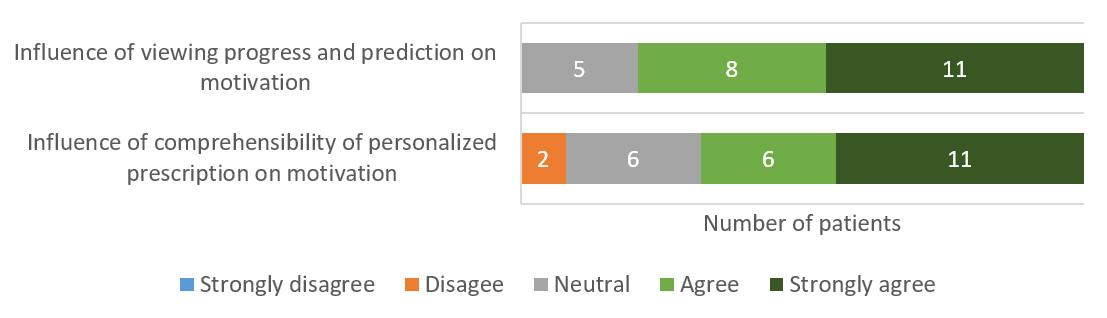 Significant (p<0.05) and clinically relevant (effect size d>0.5) impact on:
HDL-c
Body weight
VO2max
HbA1c
Quality of life
Sankaran S, et al. Evaluating the Impact of the HeartHab App on Motivation, Physical Activity, Quality of Life, and Risk Factors of Coronary Artery Disease Patients: Multidisciplinary Crossover Study. JMIR Mhealth Uhealth. 2019 Apr 4;7(4):e10874.
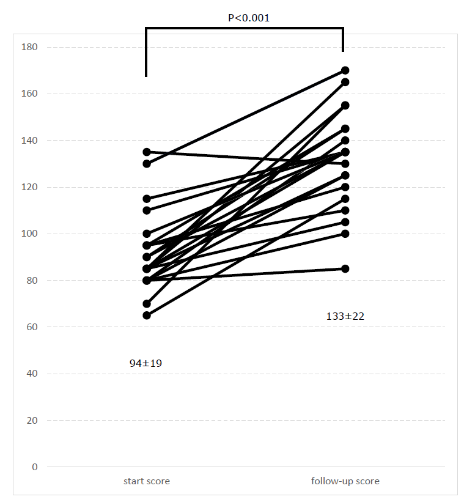 Validation of EXPERT Training tool
+44±32%
p<0.001
Review data on 3 patient cases and prescribe:

exercise intensity (10 points), 
frequency (10 points), 
session duration (10 points), 
program duration (10 points), 
exercise type (endurance or strength training) (10 points), additional exercise type (e.g., IMT) (10 points)


Score up to 60 points per patient case * 3 cases = 180 points
Hansen D, et al. Exercise prescription by physiotherapists to patients with cardiovascular disease is in greater agreement with European recommendations after using the EXPERT training tool. Med Educ Online. 2023 Dec;28(1):2182660.
Comprehensive approach?
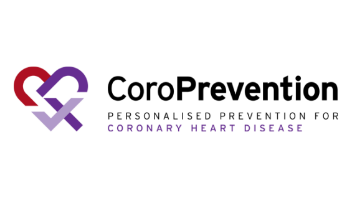 12,000 patients from six EU countries
1,000 high-risk patients
1,000 high-risk patients
personalised prevention
usual care
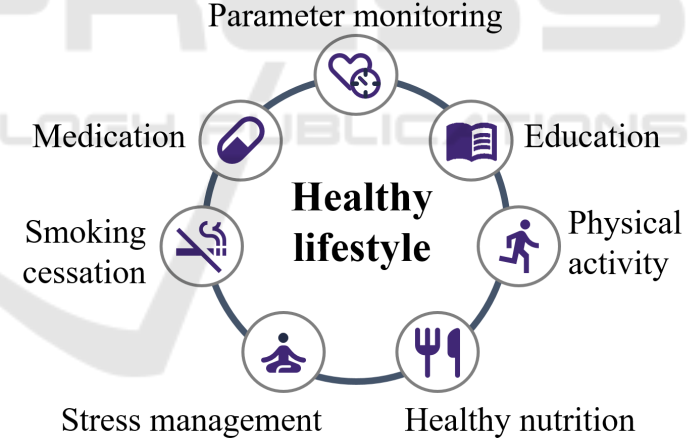 3-year follow-up
3-year follow-up
Funded by the European Union’s Horizon 2020 research and innovation program under grant agreement No 848056
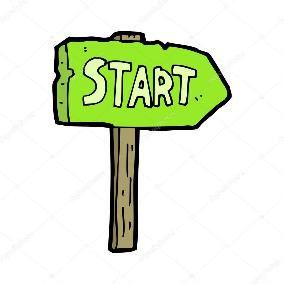 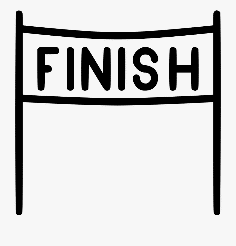 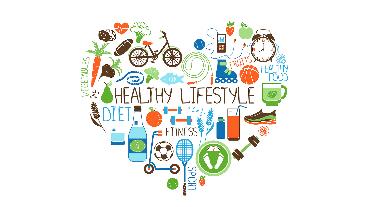 Permanent (life-long) 
lifestyle change
Uptake
Adherence to 
CR program
Targeting CR uptake and in-program adherence
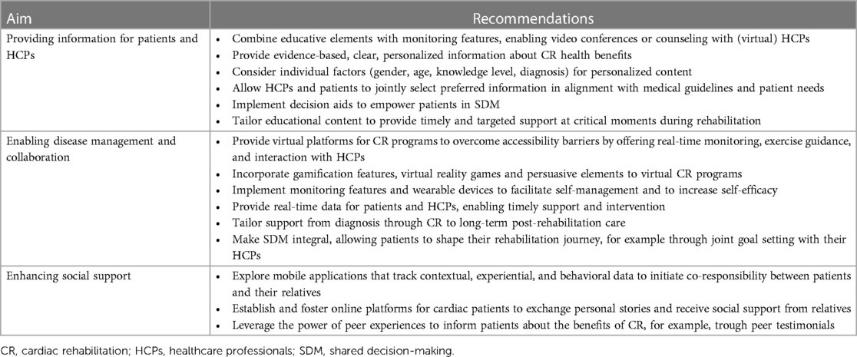 After event or during hospitalisation
Information really matters (also to relatives) – use of digital tools with 
                                                                         option to select topics
Allow the voice and thoughts of the patient – shared-decision making
Höppchen I, et al. Targeting behavioral factors with digital health and shared decision-making to promote cardiac rehabilitation-a narrative review. Front Digit Health. 2024 Feb 23;6:1324544.
Targeting CR uptake and in-program adherence
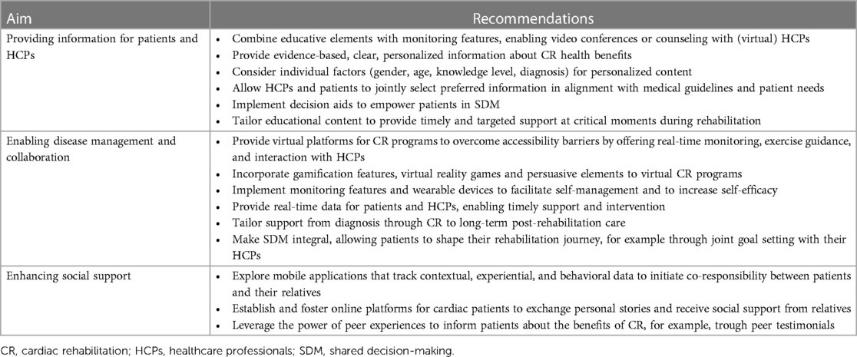 During rehabilitation
Personalisation is key – decision support system and SDM
Progress monitoring really matters – with feedback
Allow the experiences of the patient – digital social contacts and SDM
Höppchen I, et al. Targeting behavioral factors with digital health and shared decision-making to promote cardiac rehabilitation-a narrative review. Front Digit Health. 2024 Feb 23;6:1324544.
An example - SharedHeart
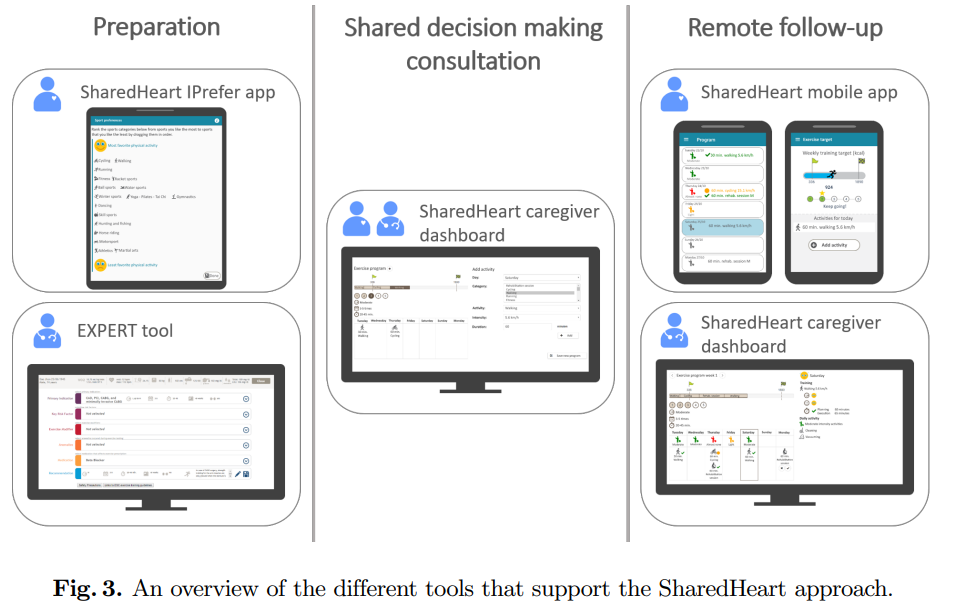 Bonneux C, et al. The SharedHeart Approach: Technology-Supported Shared Decision Making to Increase Physical Activity in Cardiac Patients. In: Levy Hadas, Barkan Rafael, PERVASIVE COMPUTING TECHNOLOGIES FOR HEALTHCARE, PERVASIVE
HEALTH 2021, SPRINGER INTERNATIONAL PUBLISHING AG, p. 469 -488.
An example - SharedHeart
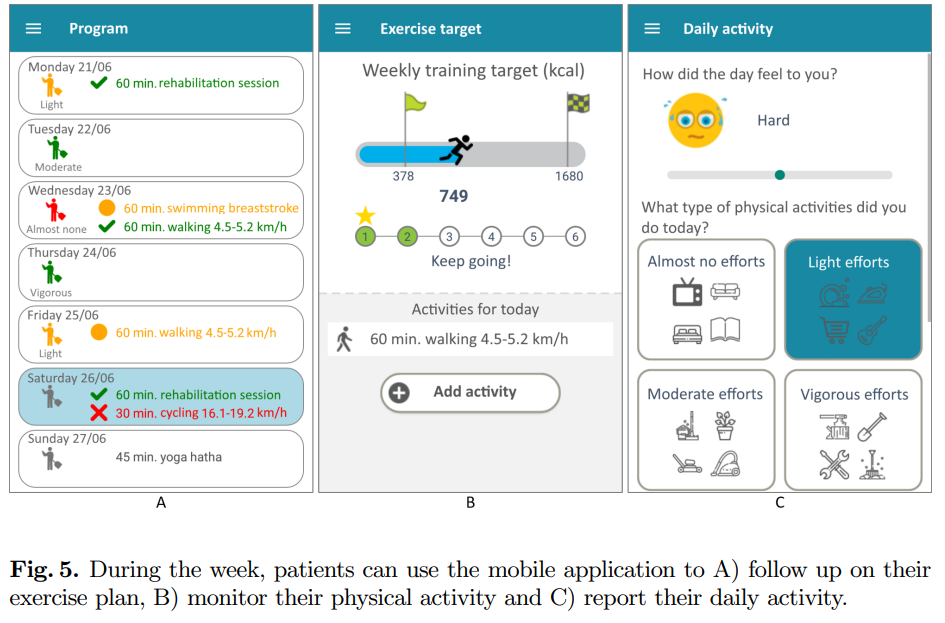 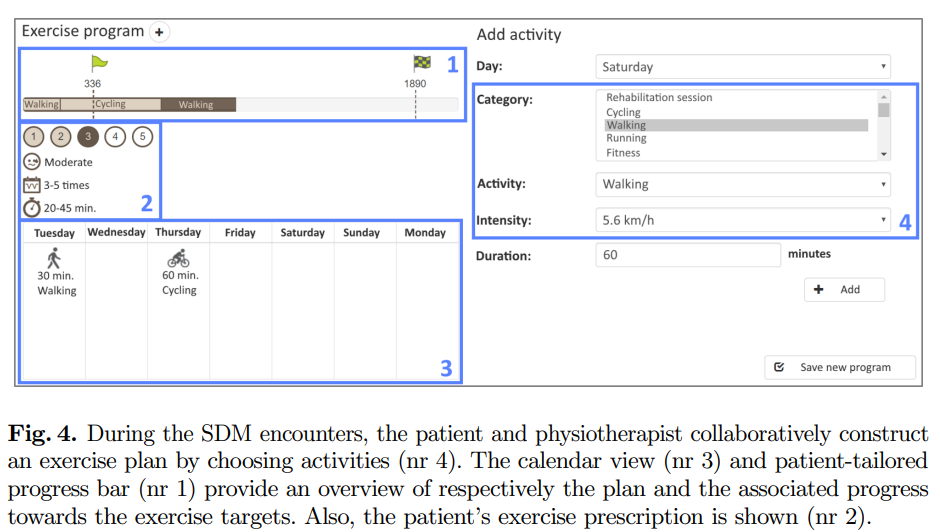 Bonneux C, et al. The SharedHeart Approach: Technology-Supported Shared Decision Making to Increase Physical Activity in Cardiac Patients. In: Levy Hadas, Barkan Rafael, PERVASIVE COMPUTING TECHNOLOGIES FOR HEALTHCARE, PERVASIVE
HEALTH 2021, SPRINGER INTERNATIONAL PUBLISHING AG, p. 469 -488.
An example - SharedHeart
N=80 CCS patients
CR (EXPERT tool-guided)
CR (EXPERT tool-guided + telemonitoring + SDM)
12 weeks
12 weeks
VO2peak: + 2.55 ml/kg/min
QoL: + 3.0 points
Daily steps: + 0
VO2peak: + 3.55 ml/kg/min
QoL: + 9.5 points
Daily steps: + 1451
P<0.05
Kizilkilic SE, et al. A digitally-supported shared decision making approach for patients during cardiac rehabilitation: a randomised controlled trial. Eur J Prev Cardiol, 2024; Volume 31: S1
Targeting CR uptake and (long-term) adherence
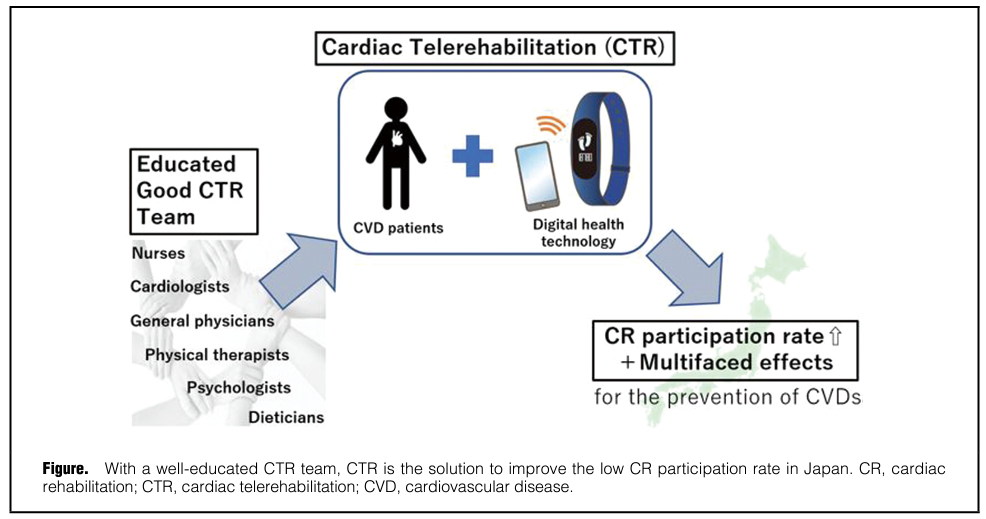 Kaihara T, et al. Cardiac Telerehabilitation　- A Solution for Cardiovascular Care in Japan. Circ Rep. 2021 Oct 29;3(12):733-736.
Some experience in Belgium
Adding-in telerehabilitation…
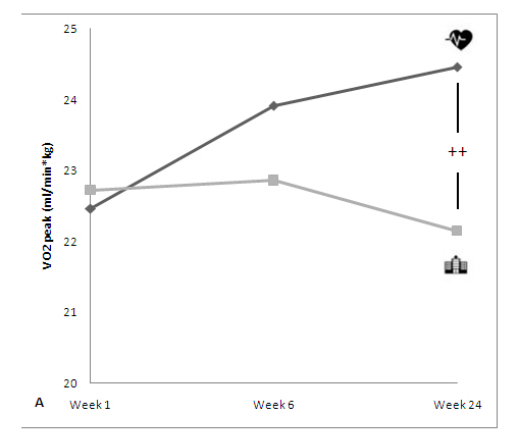 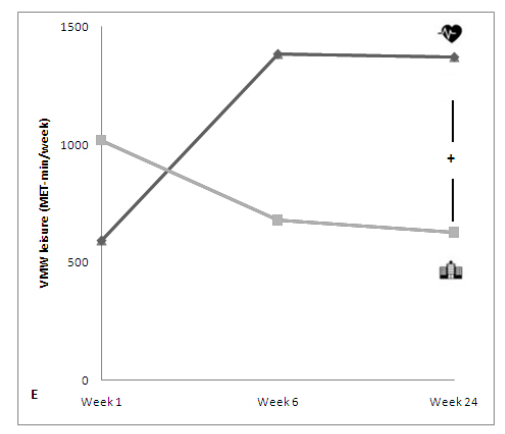 P<0.01
P<0.05
MVPA
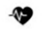 Additional telerehabilitation from week 6 in CR (n=70)
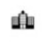 Standard CR (n=70)
Frederix I, et al. Medium-Term Effectiveness of a Comprehensive Internet-Based and Patient-Specific Telerehabilitation Program With Text Messaging Support for Cardiac Patients: Randomized Controlled Trial. J Med Internet Res. 2015 Jul 23;17(7):e185.
Conclusions
In current cardiac rehabilitation, we face difficulties with the patient diversity and struggle to reach a high uptake and (long-term) adherence to CR and a healthy lifestyle

Digital systems/tools have been developed with promising impact on
Dealing with diversity (EXPERT (Training) tool)
Improving adherence (telemonitoring systems, SharedHeart)
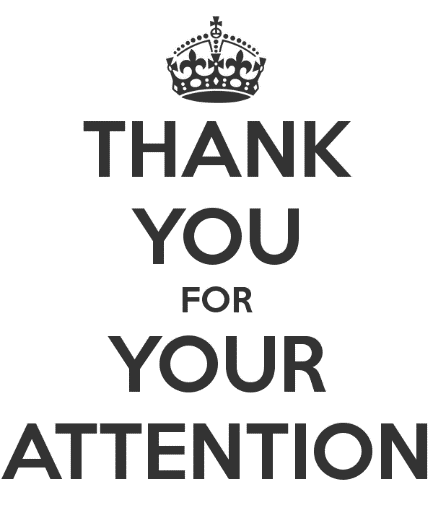 E-mail: Dominique.hansen@uhasselt.be

https://twitter.com/hansen_phd

https://www.researchgate.net/profile/Dominique_Hansen2